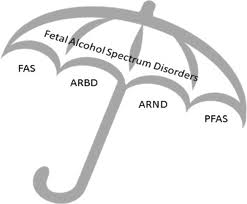 FASD and criminal justice
Heather Douglas
h.douglas@law.uq.edu.au
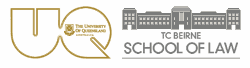 1
FARE funded research: 
49 members of Queensland judiciary completed the survey. This included 37 magistrates

85% of respondents wanted more information about FASD

77% of respondents identified ‘obvious low IQ’ as a factor that made them suspect FASD

Most judges who suspected FASD (82%) had ‘never’ sent an accused person for assessment to confirm the suspected FASD diagnosis. The most commonly selected the reasons for not seeking an assessment (61%) was that the judge ‘did not know where to send the person’

74% wanted a list of qualified experts who could be available to diagnose individuals who may have FASD and to assess specific needs and limitations. 77% wanted information about where to refer for diagnosis and treatment.

       85% wanted guidelines on how to deal with FASD 

                                                                               ***Recognition is the key!***
2
The non-responsivity  of defendants to opportunities that were offered to them was no doubt related … to the disorder. It was never, ever identified. It was never, ever suggested. When I say this I don't mean the solicitors were considering it. I firmly believe that they - that it's not on the radar. (Magistrate)

I think that it would be really potentially … really valuable for it to be identified so that judicial officers can start to realise - and everyone that's working with people who suffer from the disorder - can start to realise that, as Di Malbin says, the approach needs to be different rather than trying harder. (Magistrate)

I think it's important as any - with any kind of disability to find out as best you can just what the cause is. Apart from anything else, as I understand it, really the situation is that with foetal alcohol syndrome the client's pretty much stuck in terms of any real improvement. That's different from a lot of things. For example some brain injuries and so forth where there can be improvement. (Barrister)

The more appropriate interventions the better.  Because sometimes kids with difficulties like that don't respond positively to supervision where they're required to report in or anything like that, and then they're breached, and then that puts them
         back in the system.(Magistrate)
3
System impact : secondary effects
4
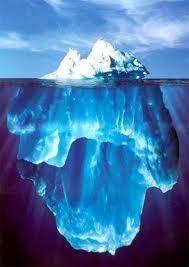 Adaptive
Language
Attention
Reasoning 
Memory
Only  half of those with FASD have an IQ of less than 70. 
Some research suggests that only 20-25% of those who are compromised by FASD will have a low IQ.
Contributes to invisibility.
A.L.A.R.M:  
Fast and Conry, 2004
5
Youth Justice Program in Manitoba red flags for FASD screening include:
a repeated history of ‘fail to comply’, 
lacking empathy, poor school experiences, 
unable to connect actions with consequences, 
does not seem to be affected by past punishments,   
opportunity crimes rather than planned crimes,
crimes that involve risky behaviour for little gain gang involvement,
superficial relationships / friends, Harvie et al 2011
an ‘alphabet soup’ diagnosis.
6
Have you considered FASD?
                                            Malbin 2004
7
Communication
Avoid 
asking complex multi-step questions 
questions containing complex wording 
pronouns – use the names of people to whom you are referring 
assumptions about the accused’s ability to understand and respond appropriately. 
double negatives such as “Did you not see…?” and
using abstract terms.

                                                                                                                           Boulding, 2011
8
Suggestibility
Confabulation (honestly lying)- see Brown et al  2014
Compromised reasoning- high level suggestibility  as victim or accused - issues for  record of interview, giving evidence, (false confessions), pleas of guilty, truly understanding sentence.    
                               
R   v SMB [2005] AJ No. 1647 ABQB 784
R. v. Dewhurst, [2009] Y.J. No. 11; 2009 YKTC 10
  R v Synnuck [2005] BCJ No. 547 BCCA 155  
  R v CGC [2002] BCJ No. 1151; 2002 BCPC 182

                                                        Representation…..
9
Offence context- escalation   (Green 2006)
act inappropriately when touched due to sensory integration problems

become aggressive due to sensory overload from noise, flashing lights and activity at the scene or inability to read non-verbal gestures

respond inappropriately to what was being asked because of difficulty processing language

be unable to organize thoughts, process information or understand written language.
10
Court process
Attention- ability to concentrate – way perceived in court – lacks empathy? 
Language- concrete thinkers, use of metaphor by police, lawyers, judiciary: ‘this is the end of the line’
Reasoning- have difficulty perceiving similarities and differences, generalising information,  translating information between contexts and from hearing to action.  
Memory – following evidence or conditions- eg adjournments, bail, disclosure.        Roach and Bailey (2009)
                                                     Consider specialised courts 
Consider Language
Slow the pace
Repeat
11
Sentencing purposes (s9 PSA)
(a) to punish 
(b) to rehabilitate
(c) deterrence (special and general)
(d) denunciation
(e) community protection 
(f) a combination of 2 or more of the purposes mentioned in paragraphs (a) to (e).

Already case-law on these principles in cases of cognitive disability- same issues with FASD cases...but not on the agenda.
‘The calculus of sentencing the average offender simply does not apply to an offender with FASD.’ R v Harper (2009) YKTC 18 at [39].
                               R v Doolan [2009] NTSC 60 (19 November) 
                                                                          R v Charlie (2012) YKTC 5
12
Conditional sentences
difficulty remembering / following  conditions of bonds / probation ...leads to further punishment

modified programs needed- group therapy may be problem…24 hour supervision  
                           R v SRJ [2001] YJ No. 123  YKSC 55

Sleeping in, delay in completing his biography, not receptive or engaged with group therapy and not reading the materials. ...These barriers are associated with FASD
          R v Mumford [2007]Ontario Superior C of J  Kitely J
13
Alternatives might look to strengths:
Talkativeness or chattiness
Curiosity
Spontaneity
Love of animals
Generosity, helpfulness, nurturing ability
Bright in some areas of cognitive development
Loyalty, friendliness, affection, trust, gentleness
Art
Music
Gardening
Mechanics
Construction
Athletics – energy, determination, persistence



FASD guidebook for Police Officers – RCMP
14
Prison
risk of longer sentence - community protection aspirations (but proportionality?)

difficulty remembering / following  prison rules
poor social relationships 
poor judgment in group situations 
poor personal hygiene 
Inappropriate programs
not learning from punishment and/or consequences 
frequent re-offending (in custody)
mental illness.
 
may be victimised in custody
issues for parole

                                                                        
                                                                               Burd et al 2010
15
Three things that work: 1. Reframe behaviours
16
2. Adapt the environment.
Check out the individual’s understanding of what he or she is being asked 
Provide one direction or rule at a time
Use a lot of repetition
Establish a mentor/buddy/ role model system
Develop and utilise diversion programs 
Utilise support persons - CJGs
Use simple wording on release forms and probation orders
Be consistent in probation / parole orders and follow up – every day at the same time is best.        
                                                                                Dubovsky, 2008
17
3. External brain
comprehensive and consistent supports to provide ongoing advice, direction, and structure, as well as to advocate on their behalf.  
comprehensive support is often referred to as an "External Brain.“

 Fetal alcohol spectrum disorder and justice

                          http://fasdjustice.ca/
18
Useful references:
Boulding D, ‘What Legal Professionals Need to Know About Fetal Alcohol Spectrum Disorder and the Law’ (2007), http://davidboulding.com/pdfs/17.pdf viewed 3 December 2011; 
Brown et al, ‘Confabulation: Connections between brain damage, memory and testimony’  (2014)  3 (5) Journal of Law Enforcement (online)
Burd L, Selfridge R, Klug M, Juelson T, ‘Fetal alcohol syndrome in the Canadian corrections system’ (2010) 38 Journal of Psychiatry and Law 559-583
Douglas  H ‘The sentencing response to defendants with foetal alcohol spectrum disorder’ (2010) 34 (4) Criminal Law Journal 221.
Douglas H and others, 'Judicial Views of Foetal Alcohol Spectrum Disorder in Queensland's Criminal Justice System' (2012) 21 Journal of Judicial Administration 178-188
Dubovsky D, Improving Outcomes for Children and Adolescents in the Juvenile Justice System (2006) available @ www.dcjs.virginia.gov/juvenile/resources/jjdp2006Presentations/dubovsky.pps
Fast D,  Conry J, ‘Fetal Alcohol Spectrum Disorders and the Criminal Justice System’ (2009) 15 Developmental Disabilities Research Reviews 250
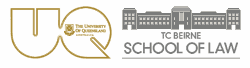 19
Harvie MK; Longstaffe S, Chudley A, ‘The manitoba FASD Youth Justice program: Addressing Criminal Justice Issues’ in Riley E, Claren S, Weinberg S and Jonsson E, eds. Fetal Alcohol Spectrum Disorder: management and Policy perspectives of FASD (Wiley Blackwell, 2011) 215-231
Malbin  D, ‘Fetal Alcohol Spectrum Disorder ( FASD) and the Role of Family Court Judges in Improving Outcomes for Children and Families’ (2004) 55 Juvenile and Family Court Journal 53-63.
Moore, T and Green, M ‘Fetal Alcohol Spectrum Disorder (FASD): A Need for Closer Examination by the Criminal Justice System’ (2004) 19 Criminal Reports 99.
Roach K and Bailey A, ‘The Relevance of Fetal Alcohol Spectrum Disorder in Canadian Criminal Law From Investigation to Sentencing’ (2009) 42 University of British Columbia Law Review 1.
Streissguth  A P, Barr H, Kogan J, Bookstein F, ‘Understanding the Occurrence of Secondary Disabilities in Clients with Fetal Alcohol Syndrome (FAS) and Fetal Alcohol Effects (FAE)’ Final Report to the Centers for Disease Control and Prevention (CDC), August, 1996, Seattle: University of Washington, Fetal Alcohol & Drug Unit, Tech. Rep. No. 96-06, (1996).
(2010) 38 (4) Journal of Psychiatry and the Law (special issue on FASD)
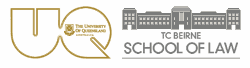 20